Автобусный агротуристический маршрут
«Щедрость земли Астраханской»
Отдел природы
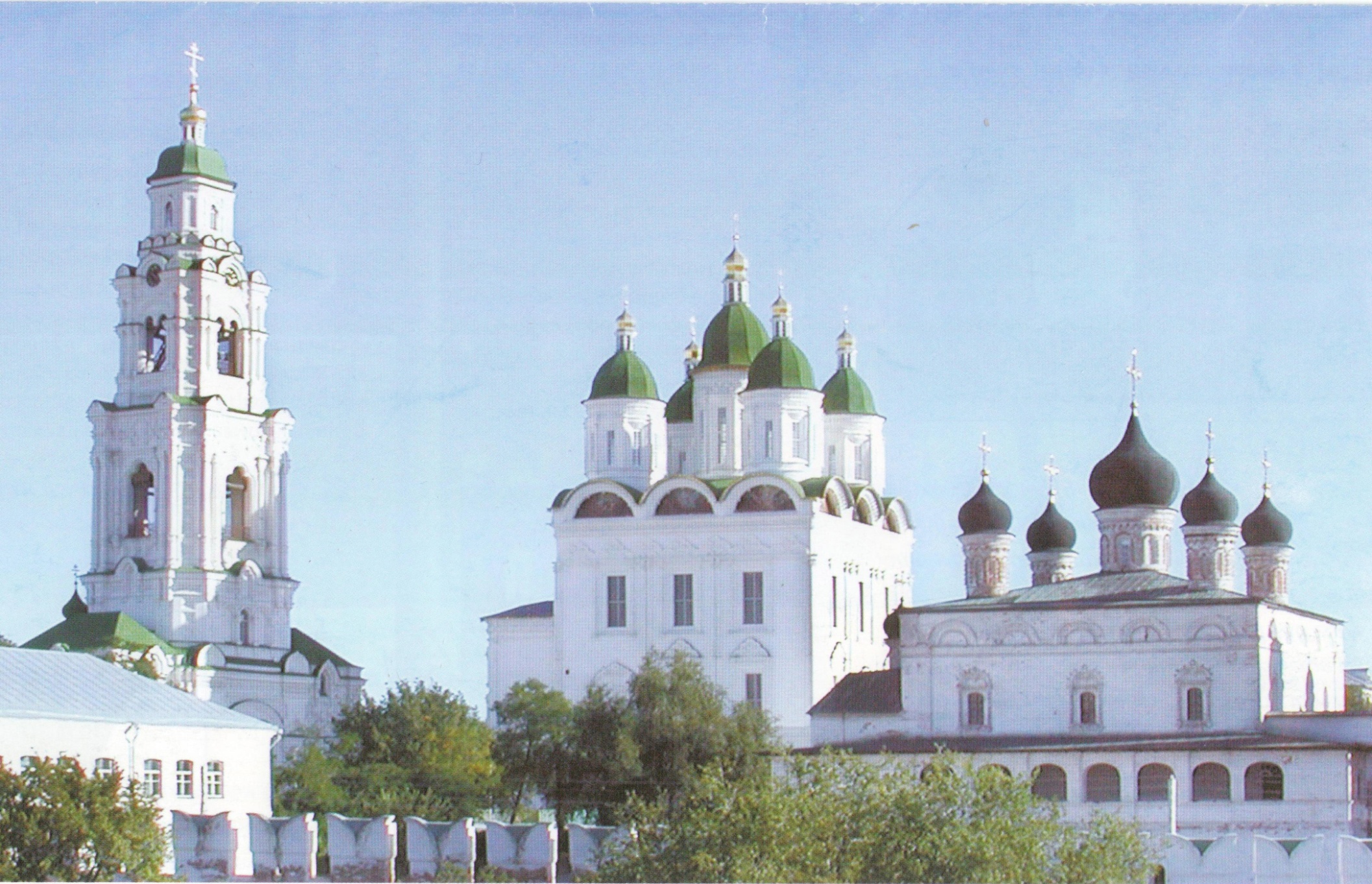 Начало экскурсии у стен Кремля.
Родные просторы
ВНИИОБ. Музей «Российский арбуз»
Экспозиция музея
Кабинет ученого.
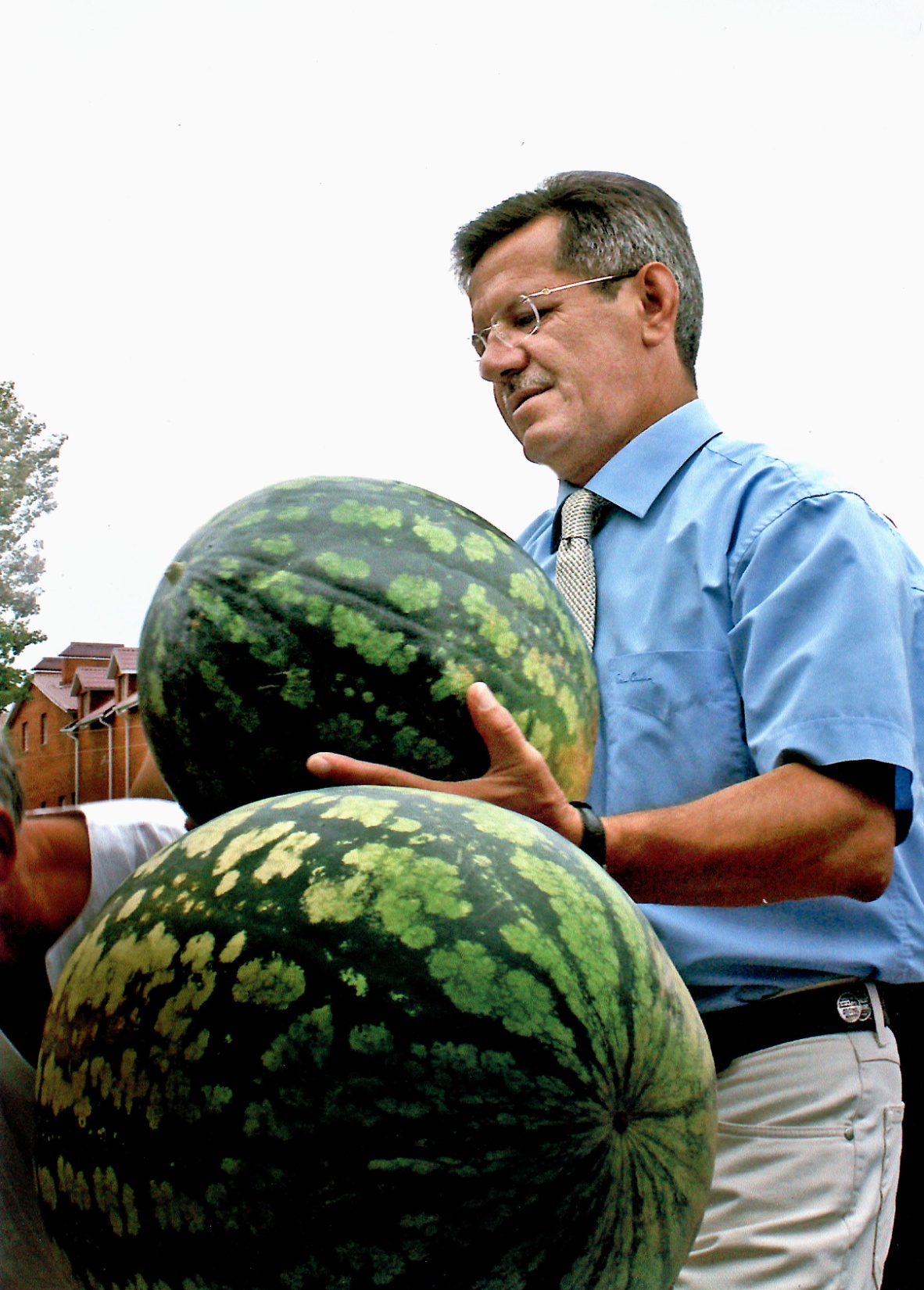 Губернатор Жилкин А.А. на фестивале «Российский арбуз»
Знакомство с бахчей
Спелые ягоды
Отдых на туристической базе «Астра»
Местная флора и фауна
Дегустация арбуза
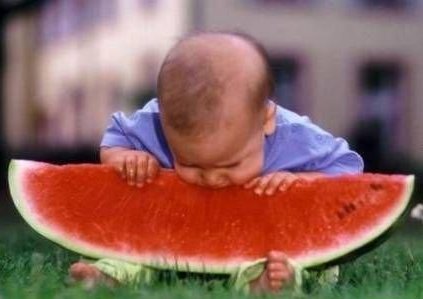 Большая радость маленького человечка